รางวัลคุณธรรมต้นแบบโดดเด่น ประจำปีงบประมาณ พ.ศ. ๒๕๖๔
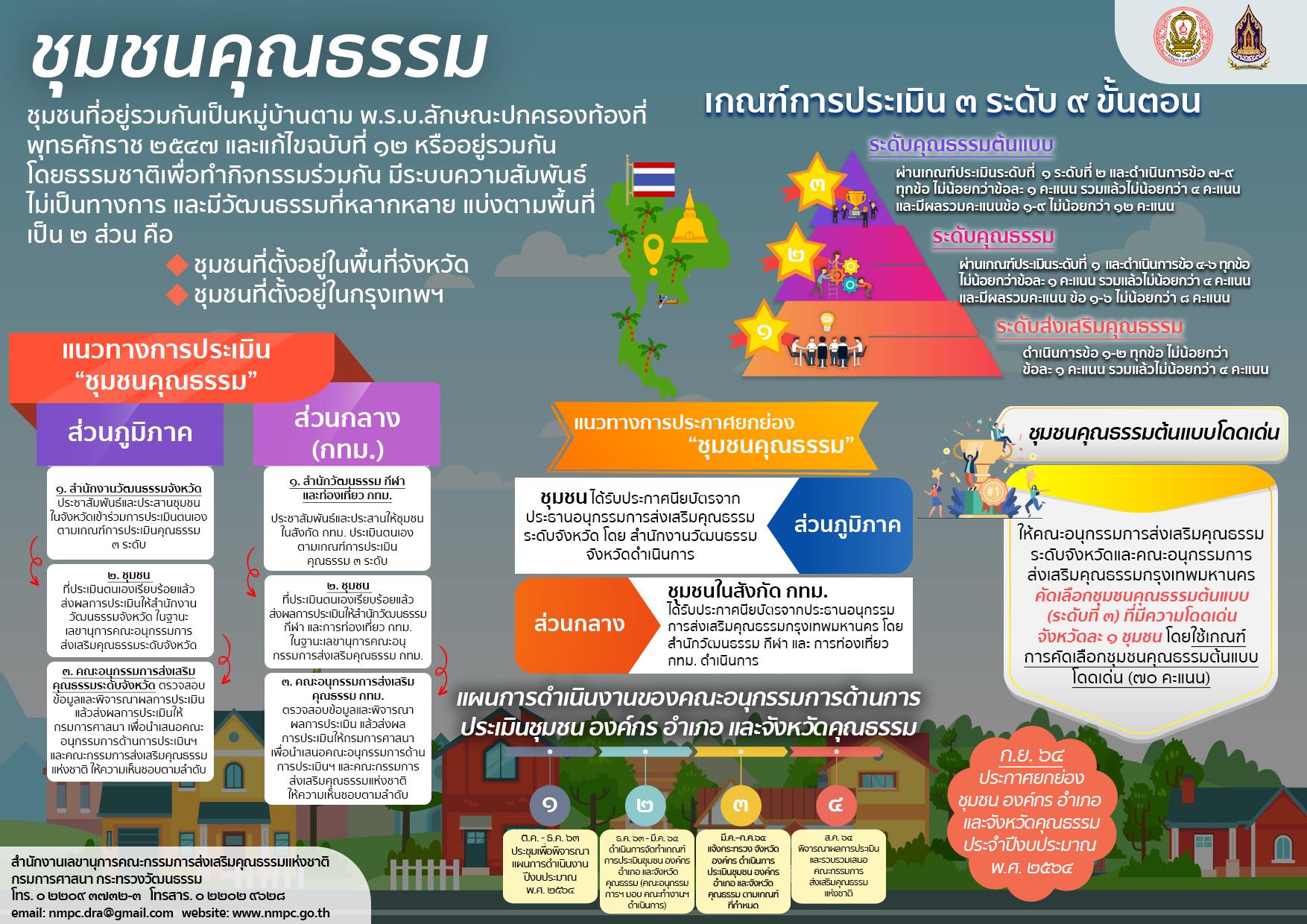 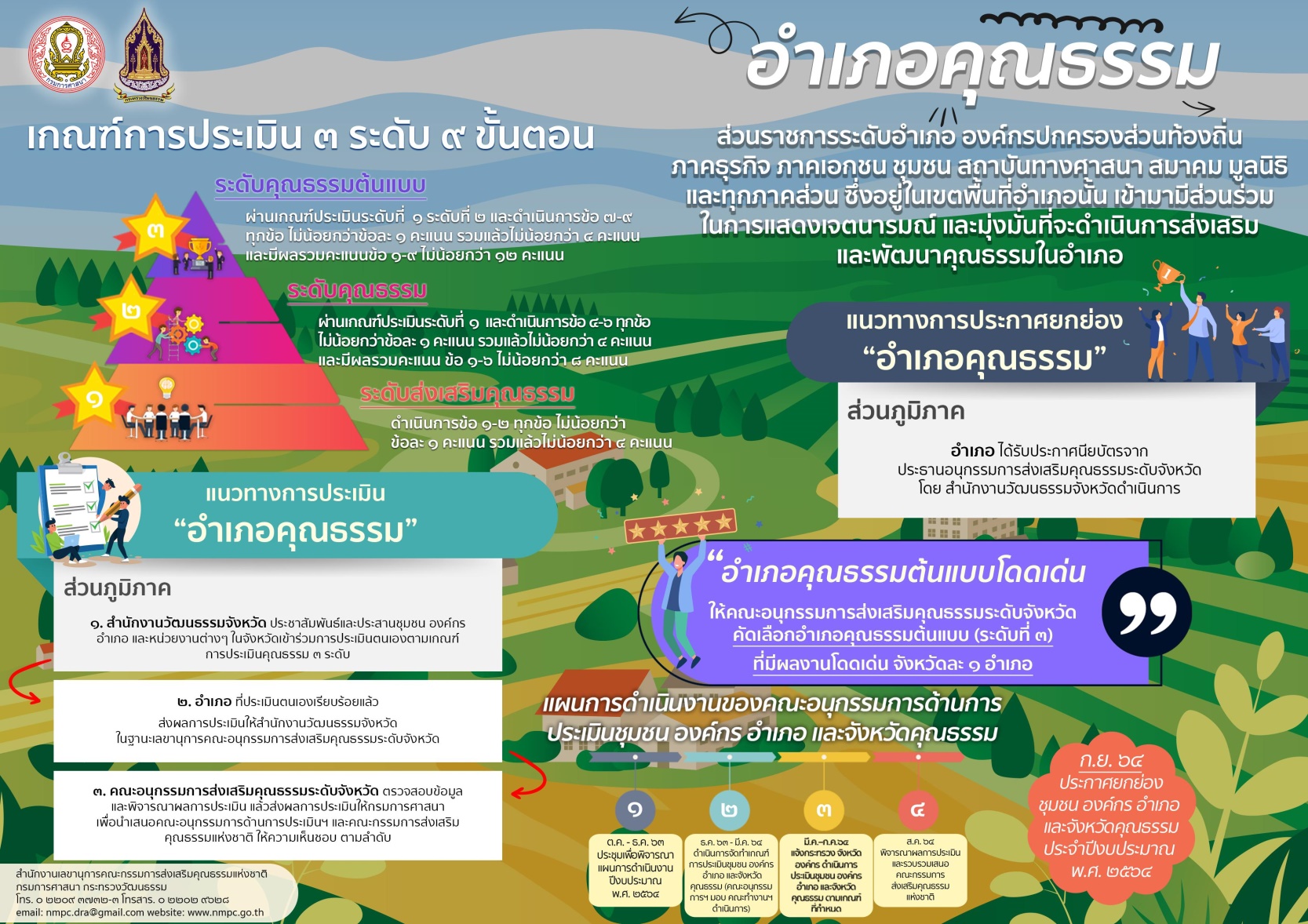 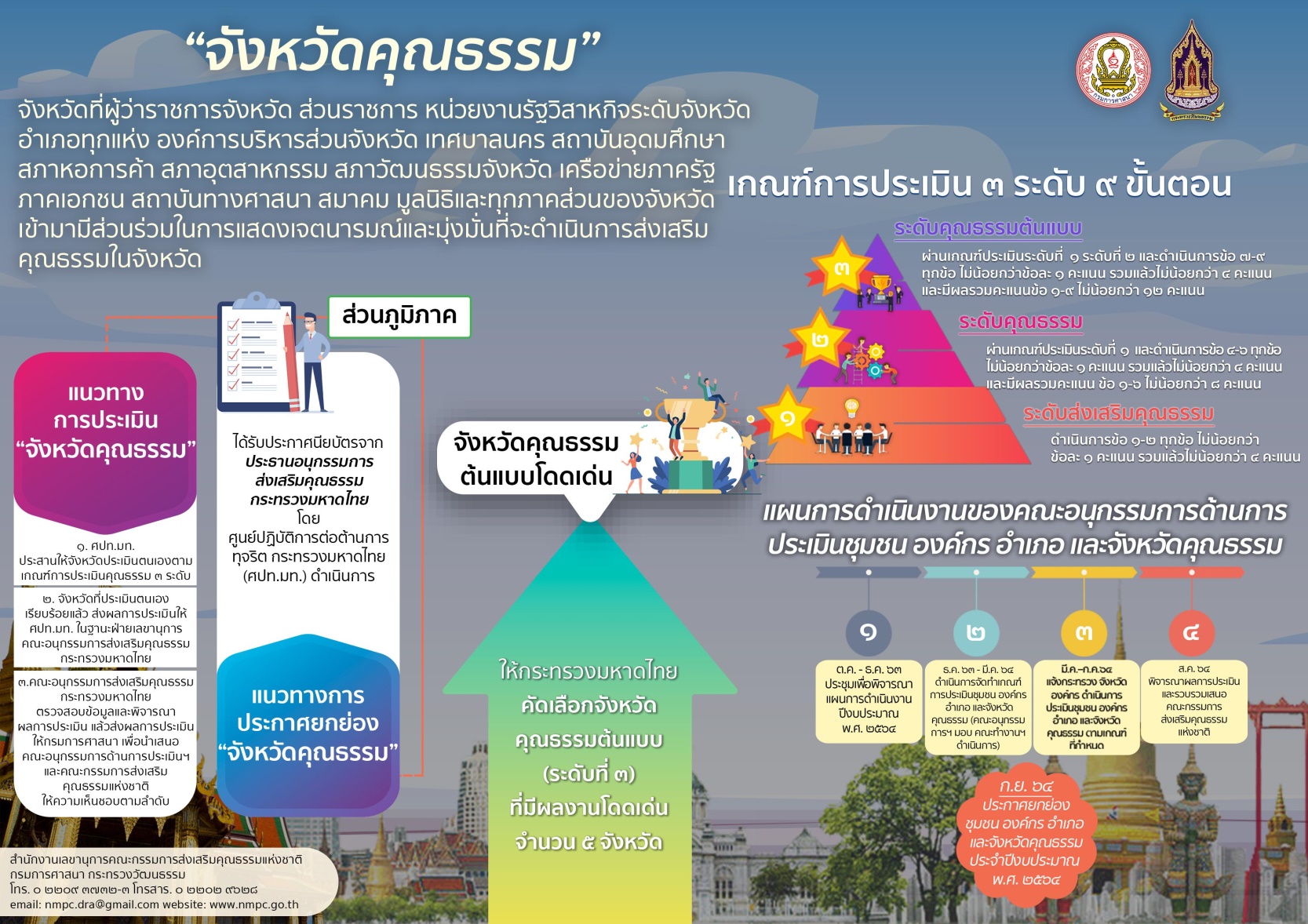 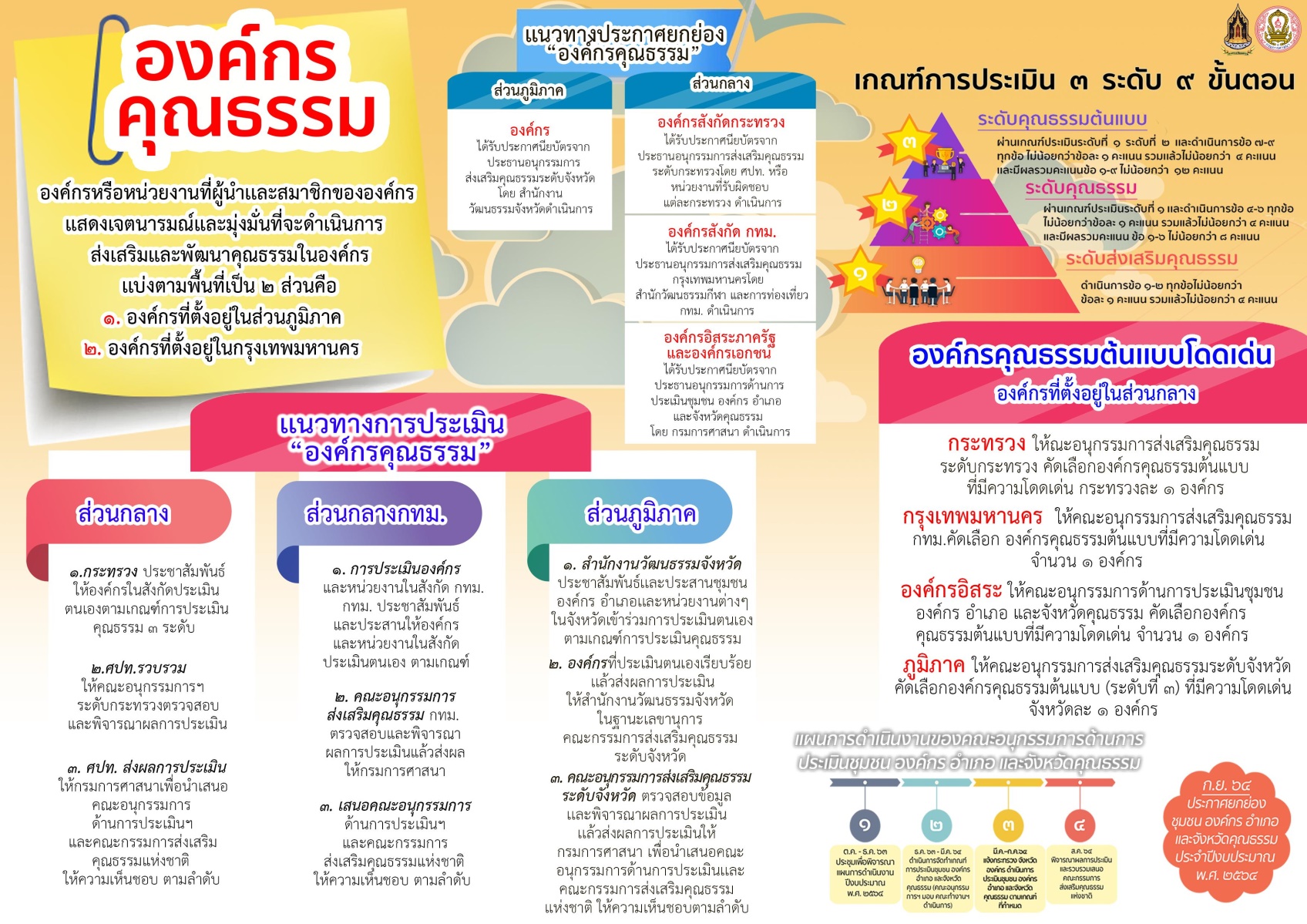 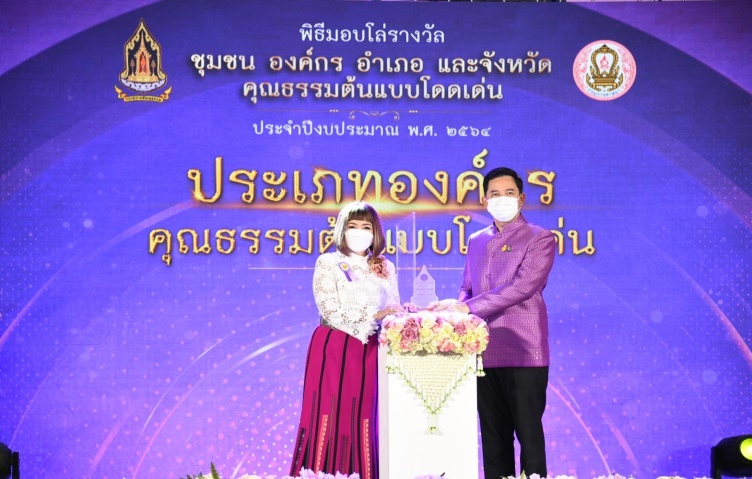 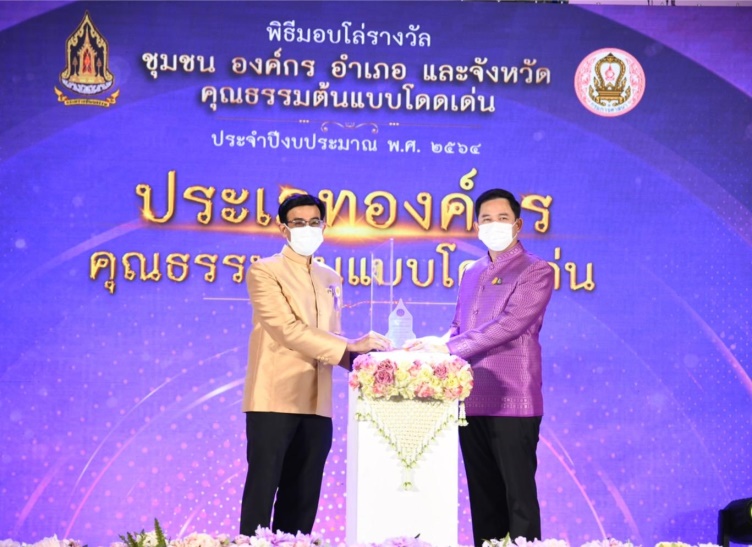 สำนักงานปลัดกระทรวงสาธารณสุข
ศูนย์คุณธรรม (องค์การมหาชน)
https://www.moph.go.th
https://www.moralcenter.or.th
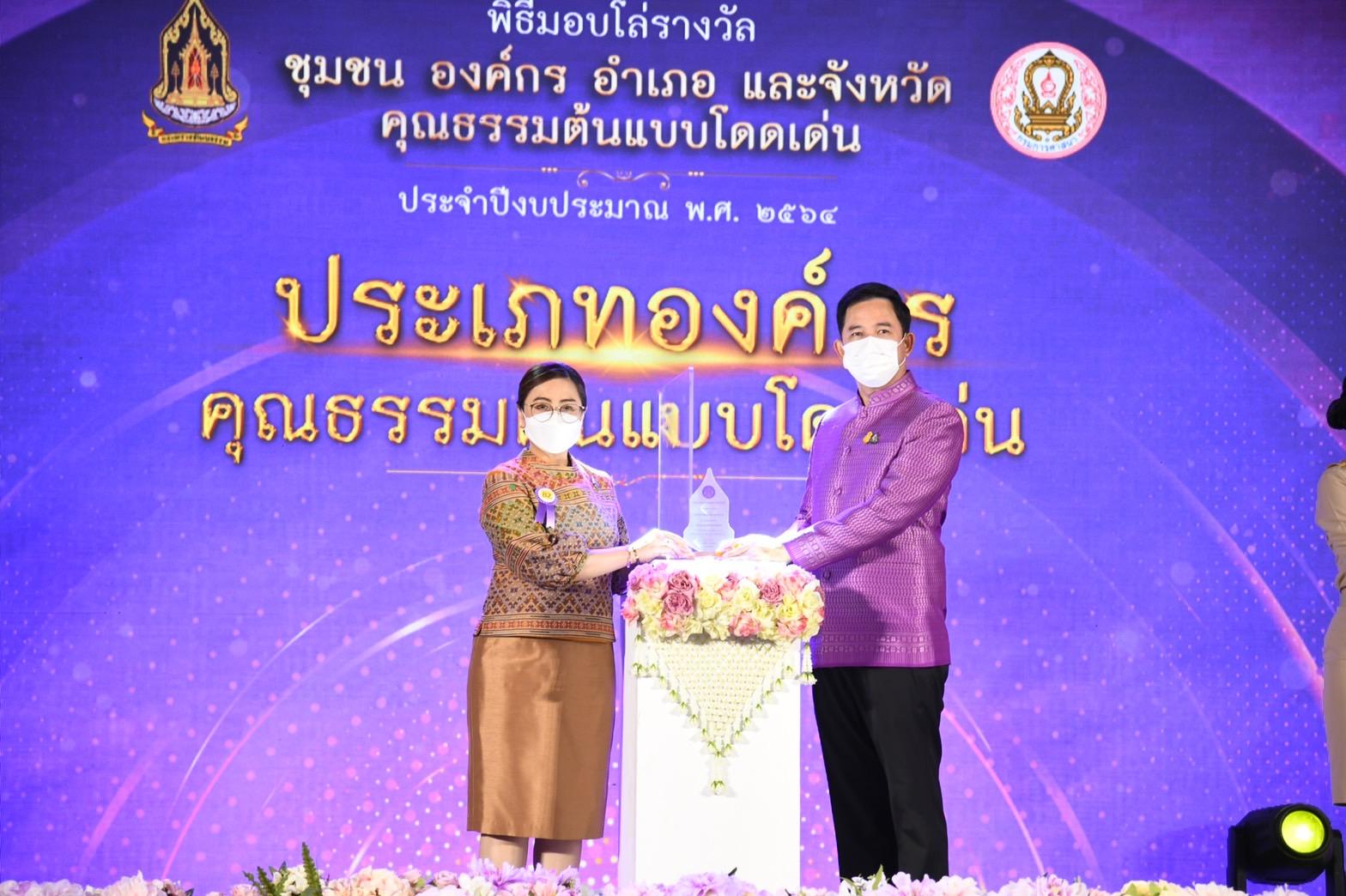 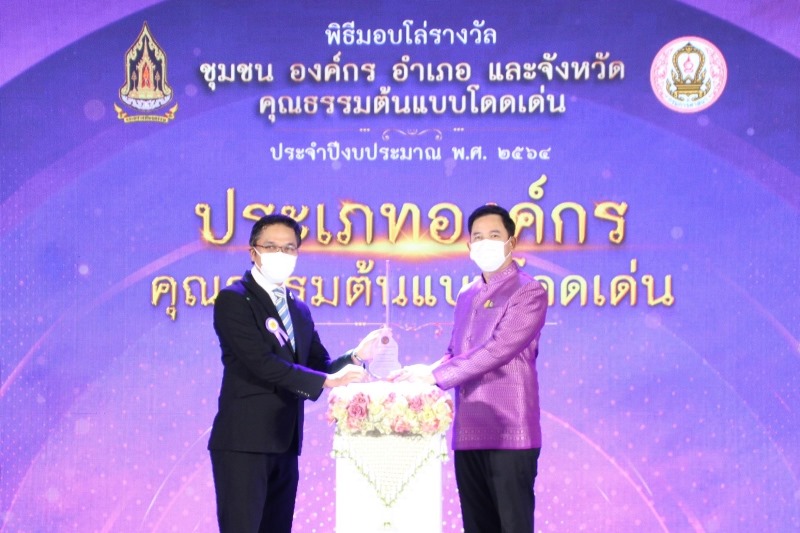 บริษัท รถไฟฟ้า ร.ฟ.ท. จำกัด
กระทรวงแรงงาน
https://www.mol.go.th
https://www.srtet.co.th